Preventing In Unit Foreign Body Food Complaints
Safety Moment
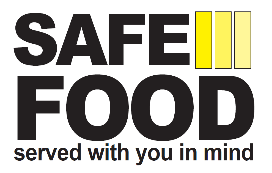 Open food packaging carefully ensuring that any excess packaging is disposed of in the waste bin
1
Foreign bodies found in food are our biggest cause of food safety complaints. Each incident contributes towards our company Food Safety Incident Rate that measures our overall performance.
A wide range of physical contaminants are involved, with plastic, metal and stone/grit top of the list of items most frequently found
2
Follow good personal hygiene rules whenever handling food ensuring clothing & uniform is in good condition and jewellery is removed
In Unit Foreign Body Food Complaints
3
Ensure glass products are removed from the kitchen where possible
The biggest cause of customer foods safety complaints
Check the condition of storage containers, cooking equipment and serviceware before use
4
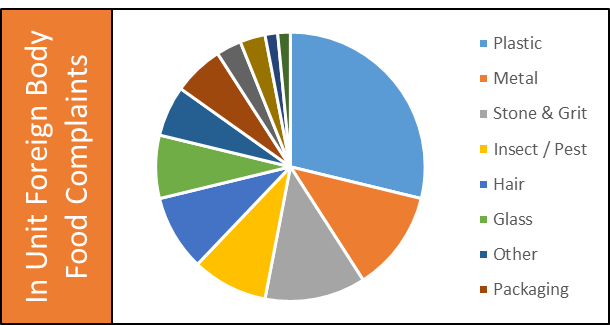 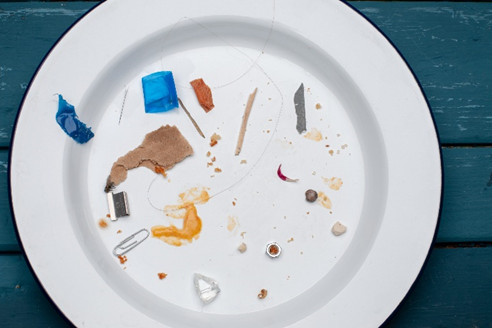 5
If a food complaint is received ensure you obtain all the necessary details regarding the foreign body type and the preparation & cooking method.
Report all incidents via AIR2
6
FS/SC/017/01
Preventing In Supplier Foreign Body Food Complaints
Safety Moment
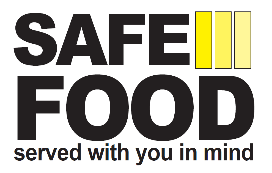 Always examine food ingredients before use to identify and remove any foreign body objects
1
A greater percentage of foreign bodies found in food come through our supply chain, but there are measures a unit can take to minimise these ending up upon the customers plate.
2
Ideally sieve powdered or fine grain products to remove any foreign body objects before use
Supplier Foreign Body Food Complaints
3
All non pre-packed salad leaves, salad vegetables and unpeeled fruit to be sold as ready to eat must be thoroughly washed (unless stated pre-washed)
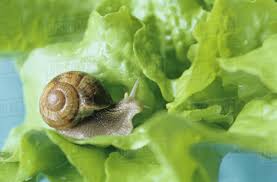 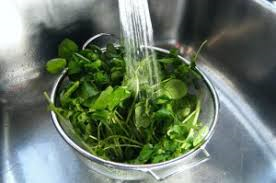 Use running water in a food preparation sink to remove soil and grit from vegetables and salad leaves
4
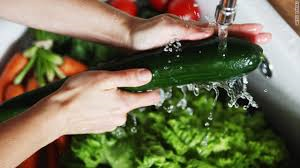 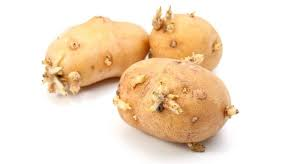 Agitate salad leaves vigorously in the water ensuring that all visible soiling is removed
5
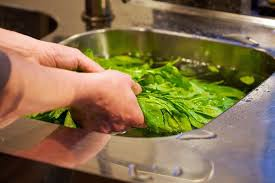 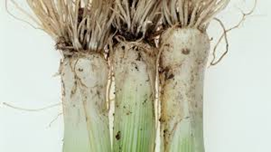 6
Examine and wash baked potatoes before cooking to remove dirt, sprouting buds or stones embedded in the skin